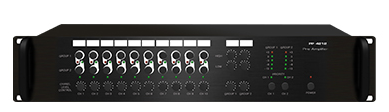 PP4212
PRE Amplifier
Link 기능 Input / Output 전 채널 구성 
입력채널 1.2에 우선 순위 기능 
Power Delay 적용으로 전원 투입시 쇼트 노이즈 방지 
출력 측에 LED LAMP 모니터를 적용하여 출력 감시 용이
입력 / 출력 채널 : 10CH / 2CH 
주파수 응답 : 20~20,000Hz
신호대잡음비 : 70dB
입력 감도 : MIC:-50dBu , LINE:-20dBu
입력 임피던스 : 10kΩ
출력 임피던스 : 600Ω
전고조파의율 : 0.02%
사용 전원  : DC24V / 0.5A이하 
외형 규격(W x H x D)  : 482 x 88 x 350mm
무게 : 5kg